Organocatalisi
Organocatalisi asimmetrica
Tuttavia la possibilità di formare molecole chirali in modo enantioselettivo ha un potenziale immenso, soprattutto dal punto di vista farmaceutico.
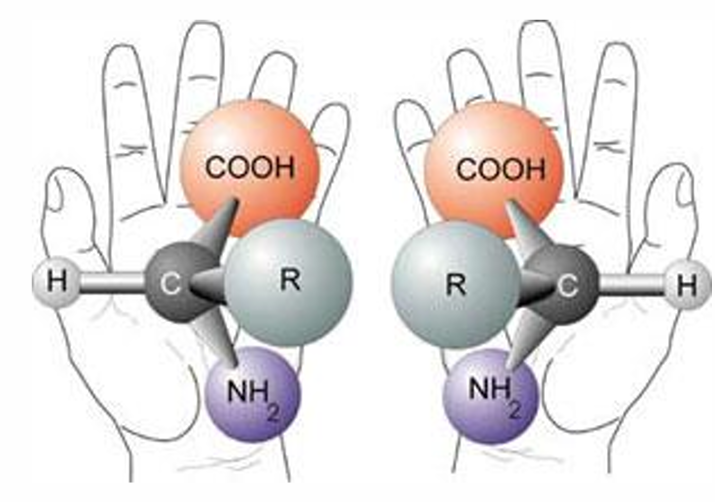 Chiralità, IUPAC: la proprietà geometrica di un oggetto rigido (ad esempio una molecola) dell'essere non sovrapponibile alla sua immagine speculare. Se l'oggetto è sovrapponibile alla sua immagine speculare, il l'oggetto è descritto come achirale.
Organocatalisi asimmetrica
Potenziale immenso, soprattutto dal punto di vista farmaceutico.
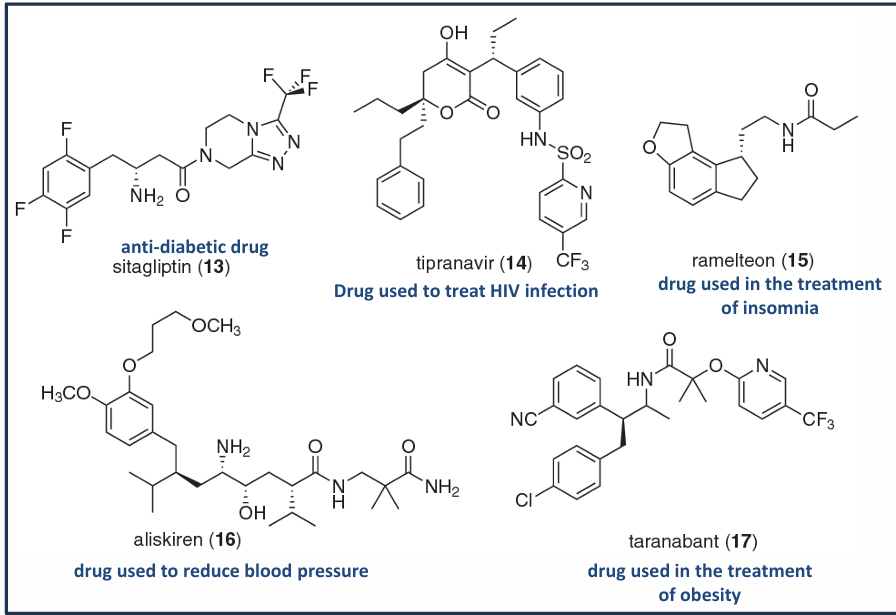 Il 56% dei farmaci utilizzati in terapia sono composti chirali e venduti nella loro forma enantiopura
Organocatalisi asimmetrica
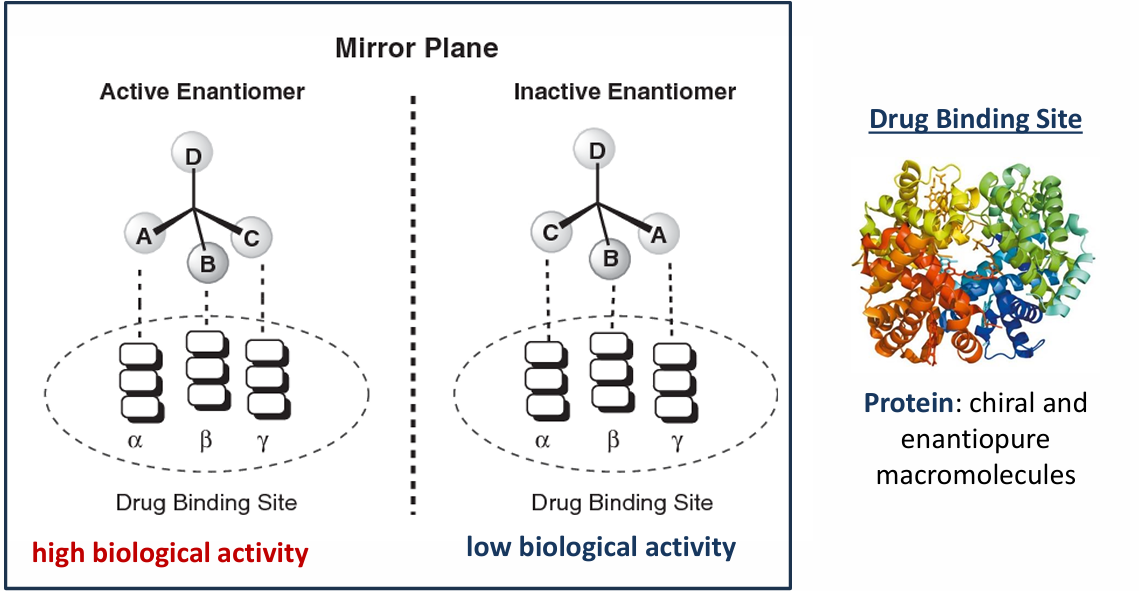 Organocatalisi asimmetrica: Il caso talidomide
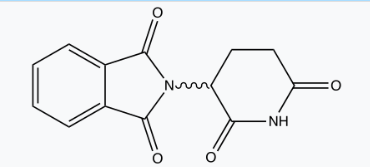 Farmaco usato negli anni ’60 per il trattamento delle nausee mattutine in gravidanza e come blando ansiolitico: 2 enantiomeri
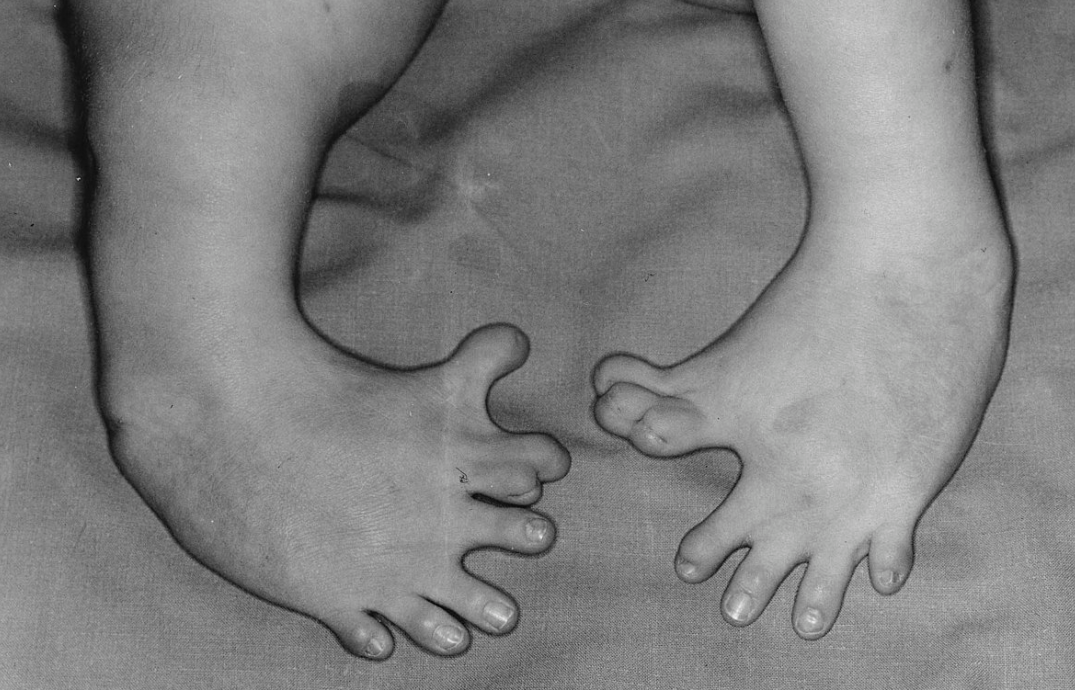 R
S
Sedativo
Potente teratogeno
Organocatalisi asimmetrica
Eccesso enantiomerico: l'eccesso enantiomerico (ee) è una misura di purezza utilizzata per chirale sostanze. Riflette il grado in cui un campione contiene un enantiomero in misura maggiore quantità rispetto all'altro. La miscela aracemica ha un ee dello 0%, mentre una singola è completamente pura l'enantiomero ha un ee del 100%. Un campione con il 70% di un enantiomero e il 30% dell'altro ha un ee del 40% (70% −30%).
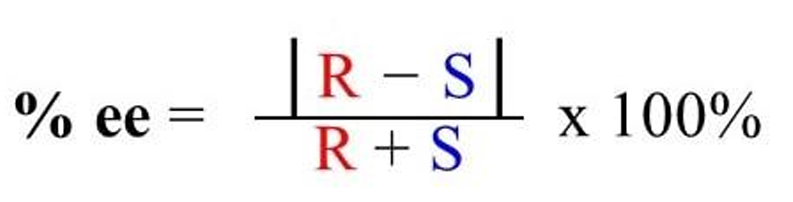 Organocatalisi asimmetrica
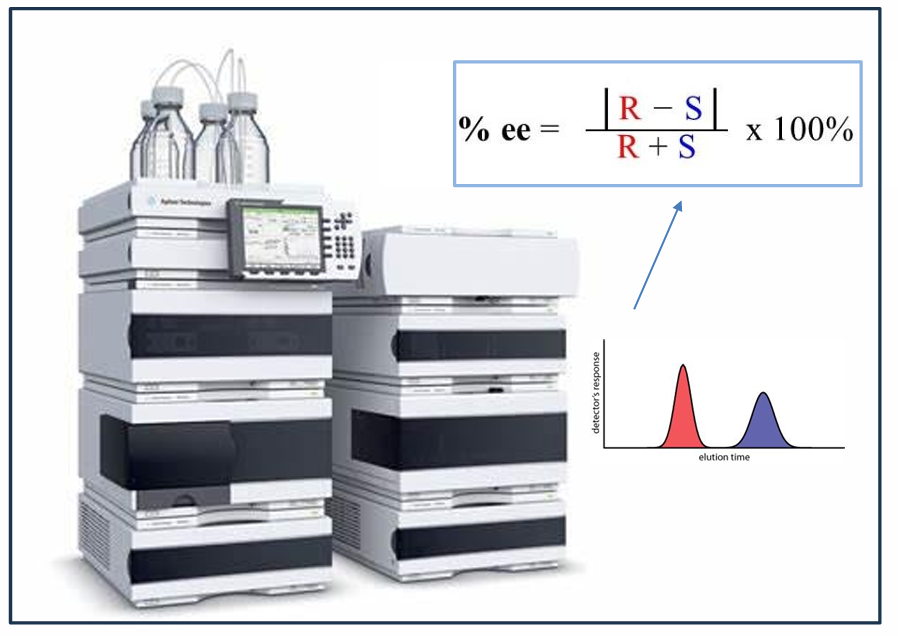 Organocatalisi asimmetrica
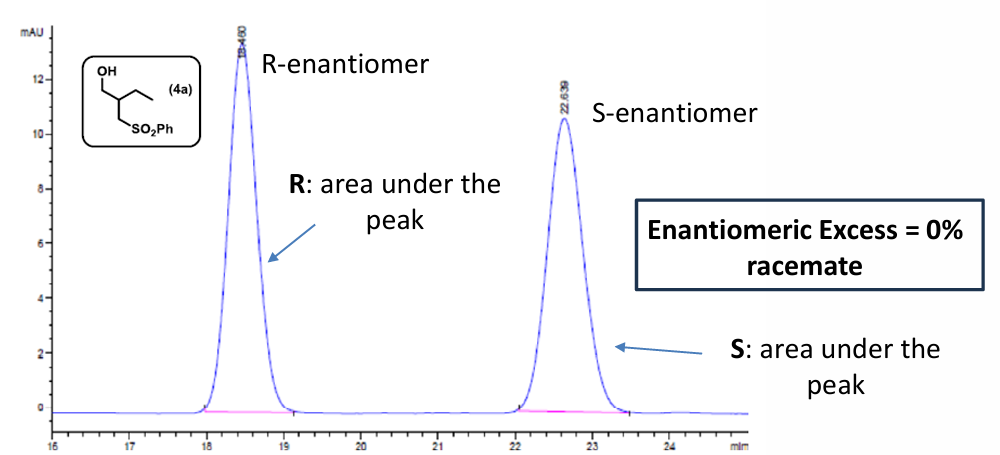 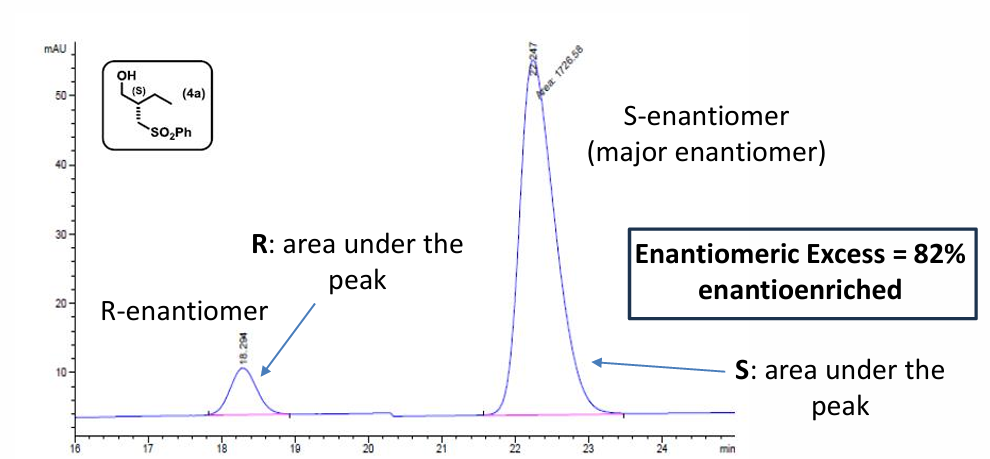 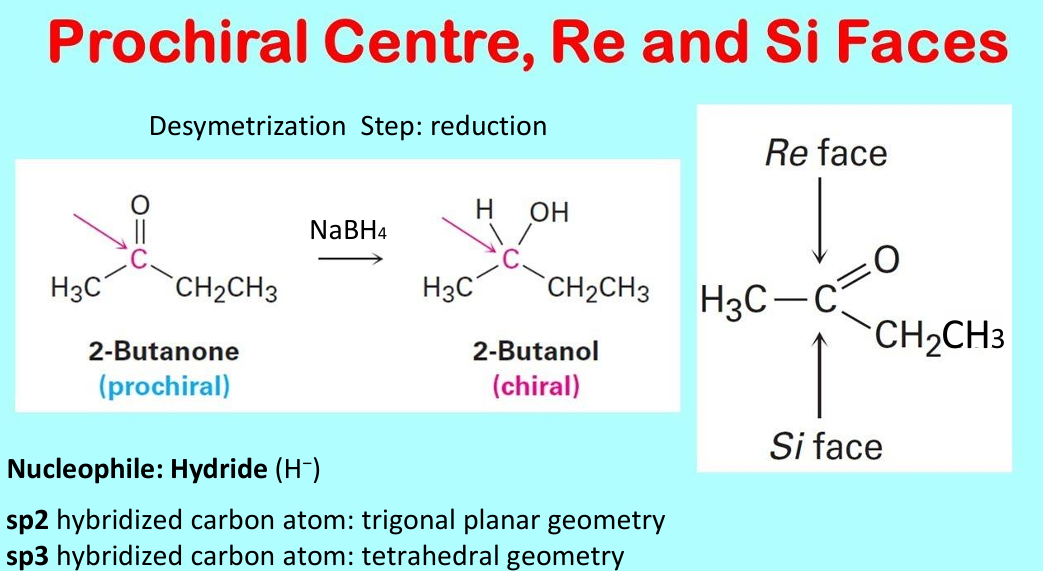 Prochiralità, IUPAC: la proprietà geometrica di un oggetto achirale (come una molecola) che è in grado di diventare chirale in un singolo passaggio di desimetrizzazione. Un'entità molecolare achirale, o una parte di esso considerata da sola, è quindi detta prochirale se può essere resa chirale dal sostituzione di un atomo esistente (o gruppo achirale) con uno diverso.
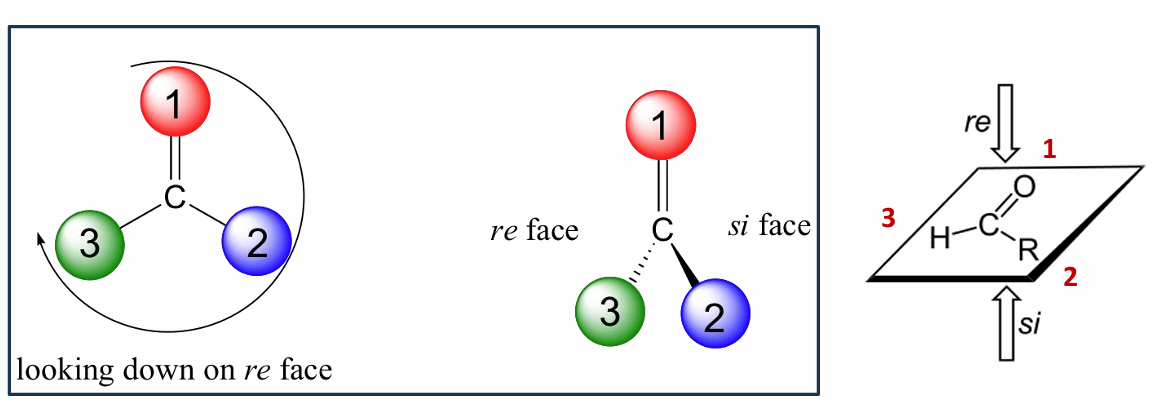 Regole di priorità di Cahn–Ingold–Prelog
Storicamente, ci sono tre principale strategie catalitiche per preparare composti organici enantioarricchiti/enantiopuri: 1) Biocatalisi, 2) Organocatalisi e 3) Catalisi a base metallica.
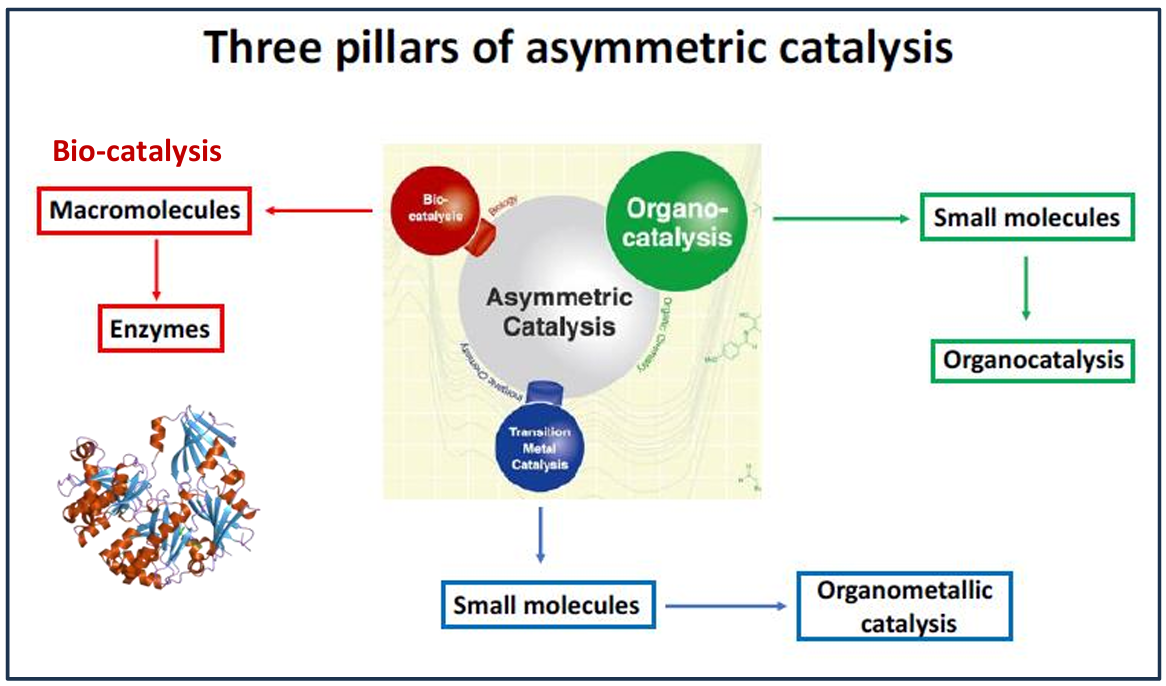 Biocatalisi
Vantaggi:
Alto TON
Efficienza
Alta TOF
Svantaggi:
Sensibili
Condizioni operative particolari
Pochi substrati tollerati
Accesso all’enantiomero opposto complicato
Metalli di transizione
Vantaggi:
Alto TON
Efficienza
Alta TOF
Entrambi enantiomeri accessibili
Moltissimi substrati tollerati
Svantaggi:
Costi elevati
Condizioni operative particolari (glovebox)
Inquinamento
Facili da deattivare
Organocatalizzatori
Vantaggi:
Economici
Sicuri 
Spesso da fonti naturali
Entrambi enantiomeri accessibili
Moltissimi substrati tollerati
Svantaggi:
Bassi TON e TOF
Reazione non catalizzata
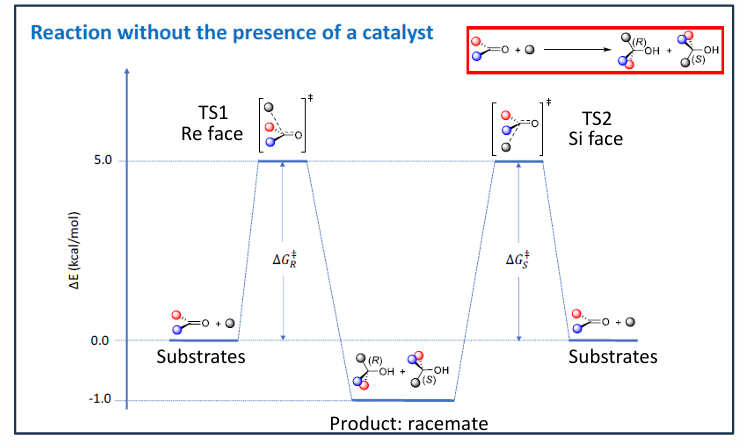 Reazione catalitica enantioselettiva
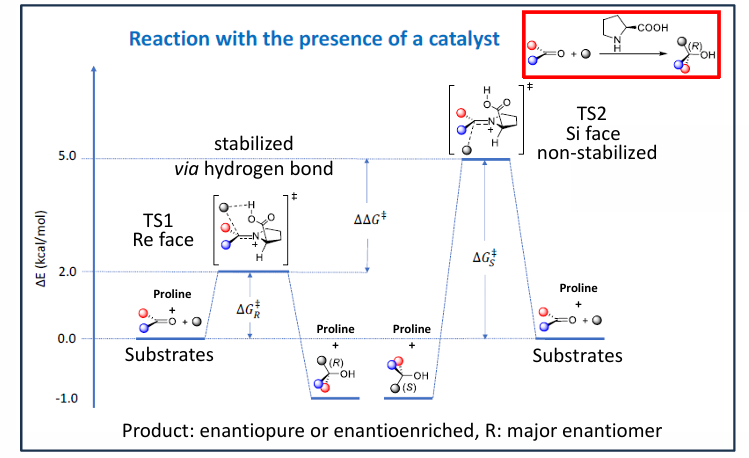 Organocatalisi asimmetrica
Organocatalizzatori
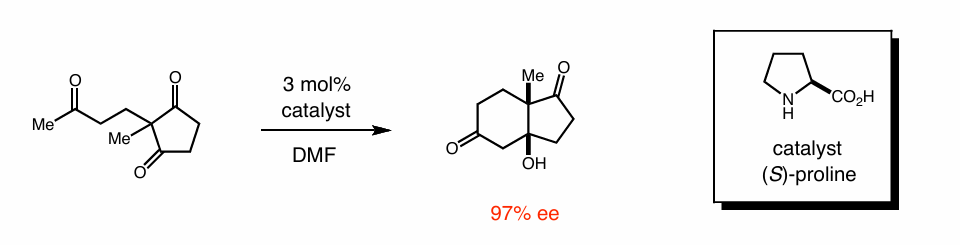 j. Org. Chem. 1974, 39, 1615
All’ epoca venne percepito come un risultato a sé e non come parte  di un nuovo campo della catalisi.
Molto simile a quello che fanno gli enzimi!
Tra il 1960 e il 2001, nessuna review sull'uso collettivo di catalizzatori organici
Organocatalisi asimmetrica
Esistono due principali modalità di attivazione organocatalitica, a seconda del modo in cui l'organocatalizzatore attiva il substrato: 1) Catalisi Covalente: i tratti organocatalizzatori e attivare il substrato attraverso la formazione di nuovi legami covalenti. 2) Catalisi Non Covalente: l'organocatalizzatore interagisce e attiva il substrato attraverso il formazione di interazioni deboli (ad esempio, interazioni elettrostatiche).
Catalisi Covalente: ca 15 Kcal/mol

Catalisi non covalente: ca <4 kcal/mol
I legami covalenti devono essere comunque reversibili (deboli)
Organocatalisi asimmetrica: amminocatalisi
Catalisi con enammine
Catalisi con ione imminio
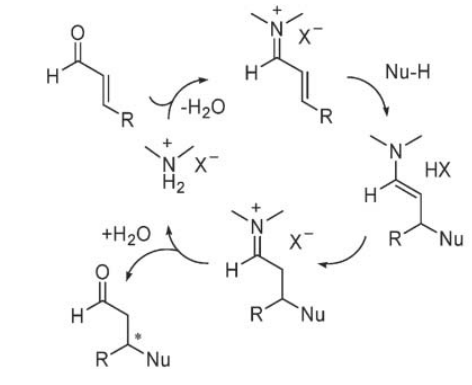 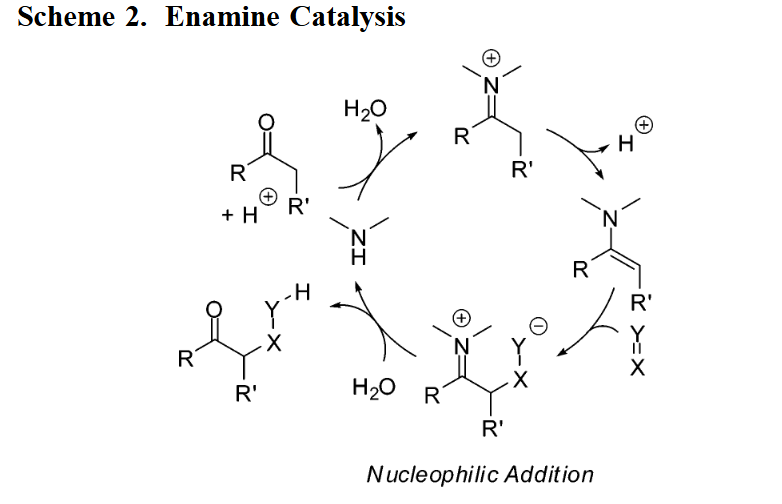 La catalisi con ammine secondarie chirali (amminocatalisi asimmetrica) è diventata uno strumento sintetico consolidato e potente per la funzionalizzazione chemio-ed enantioselettiva di composti carbonilici..
Organocatalisi asimmetrica: amminocatalisi
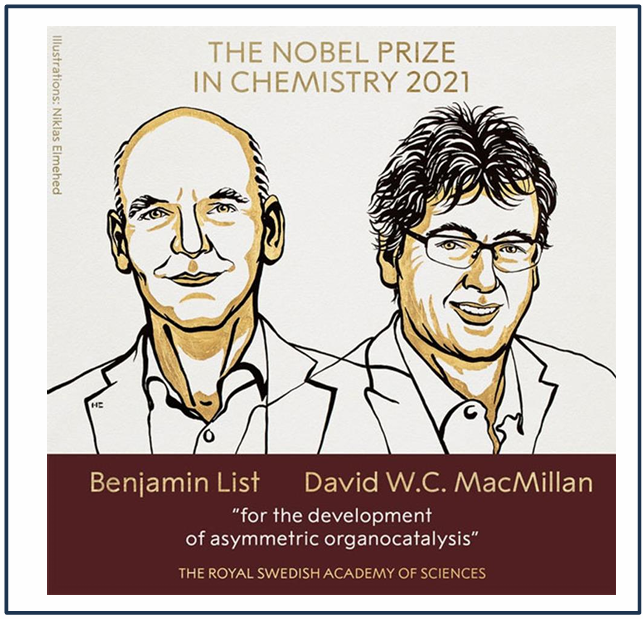 Catalisi con ione imminio
Organocatalisi asimmetrica: enammine
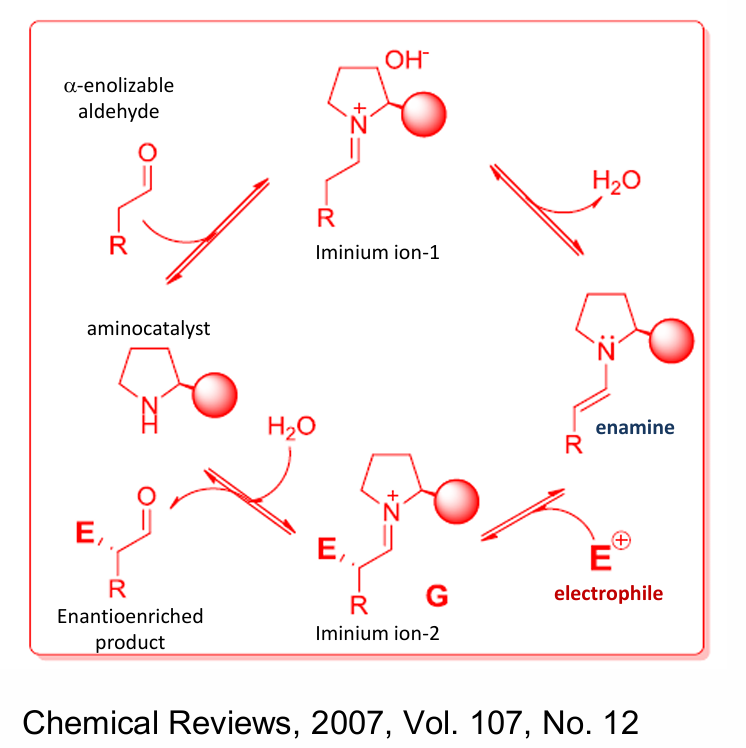 Organocatalisi asimmetrica: enammine
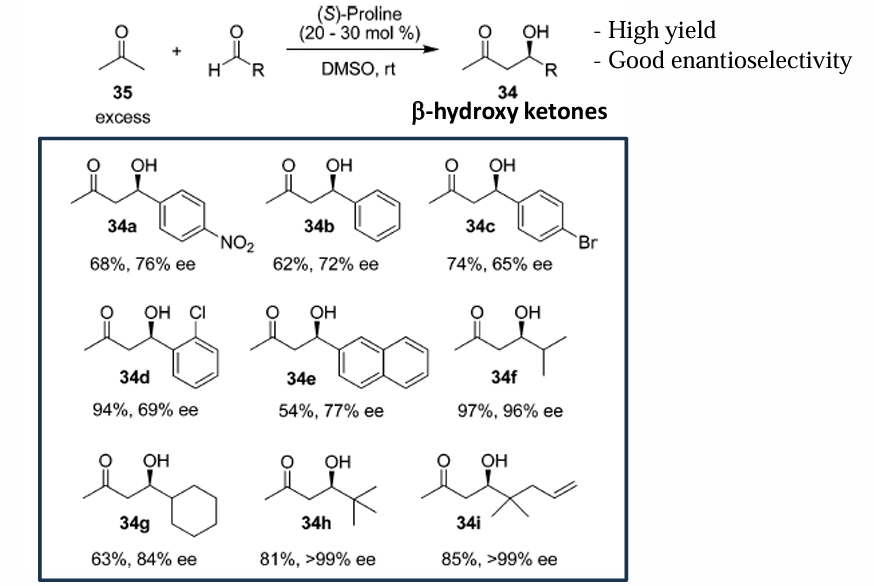 Alta resa
Alto ee
List et al J. Am. Chem. Soc. 2000, 122, 2395.
Organocatalisi asimmetrica: enammine
Meccanismo
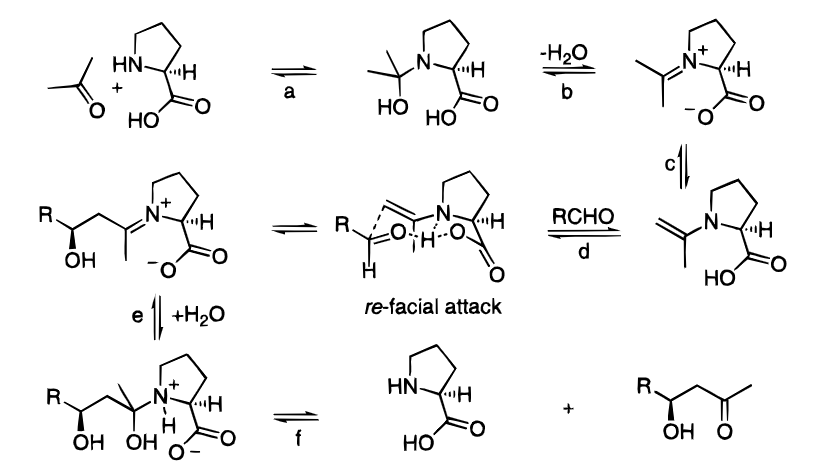 Enammine: reazioni aldoliche intramolecolari
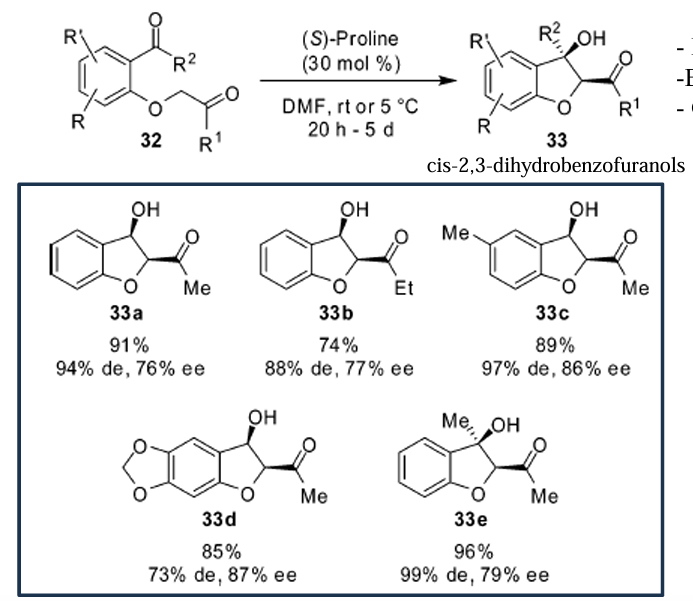 Enammine: reazioni aldoliche intramolecolari
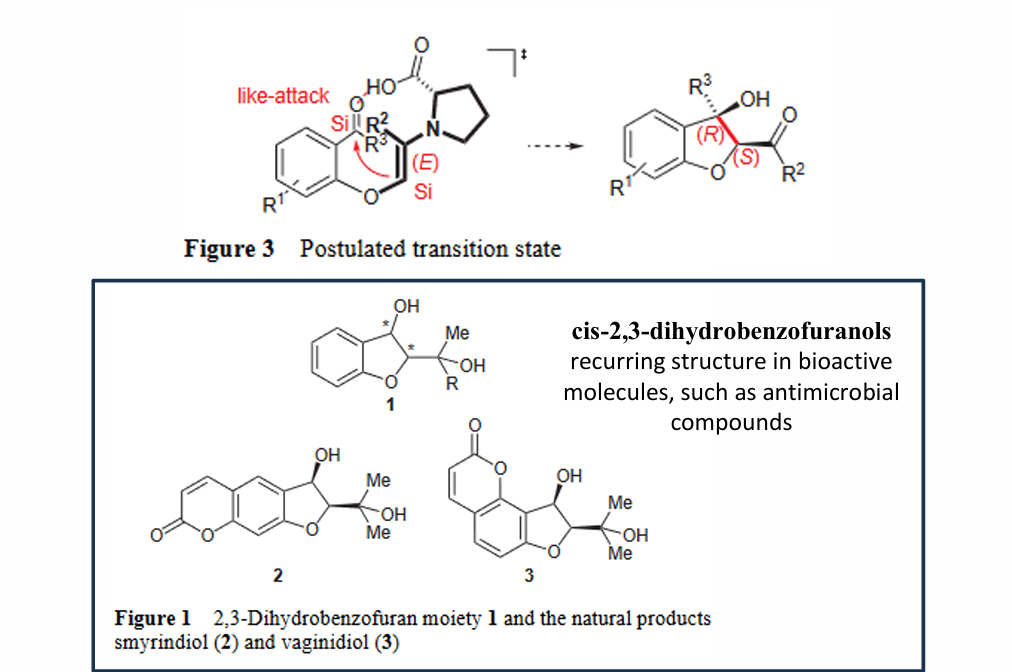 Enammine: reazioni aldoliche intramolecolari
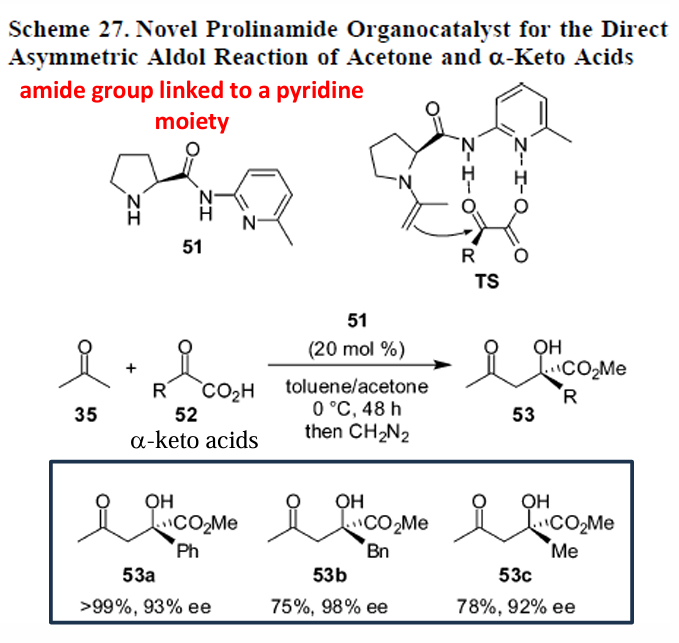 Gong et al Org. Lett. 2006, 8, 1263.
Enammine: reazioni aldoliche intramolecolari
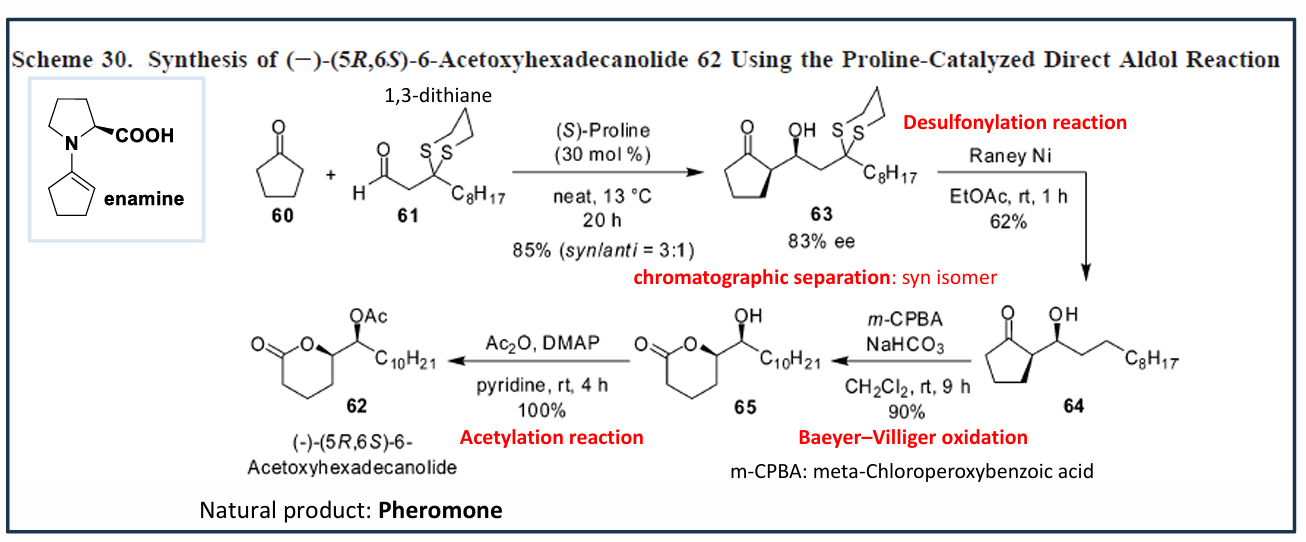 Enammine: reazioni aldoliche intramolecolari
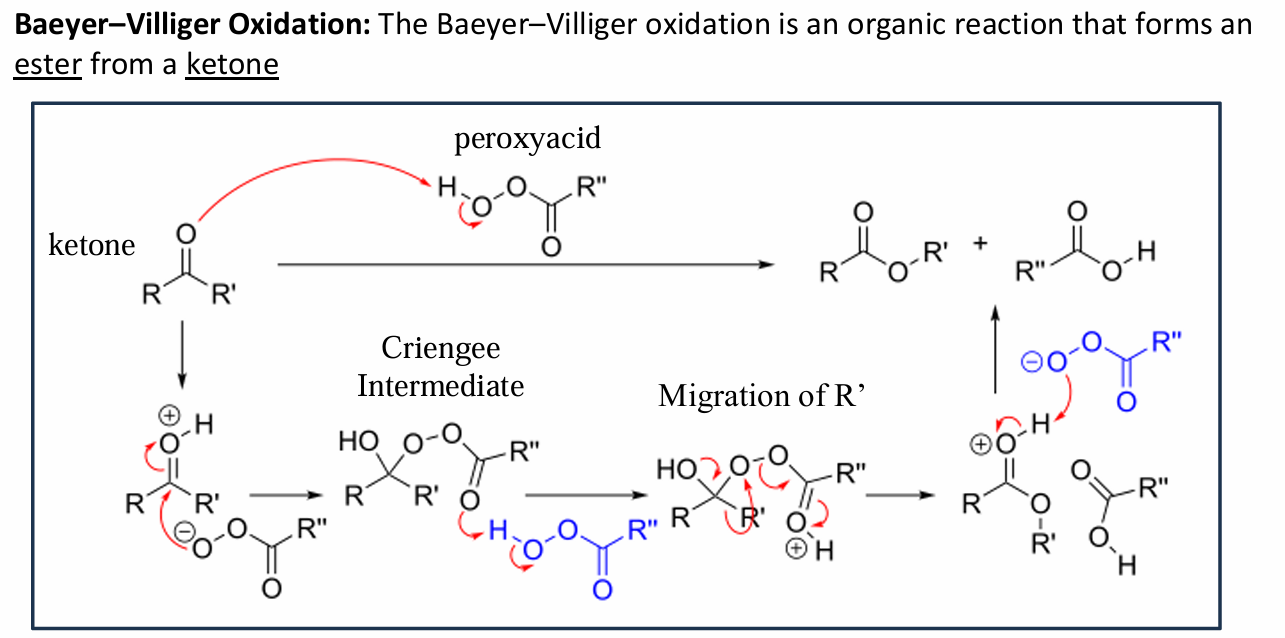 Enammine: reazioni di mannich
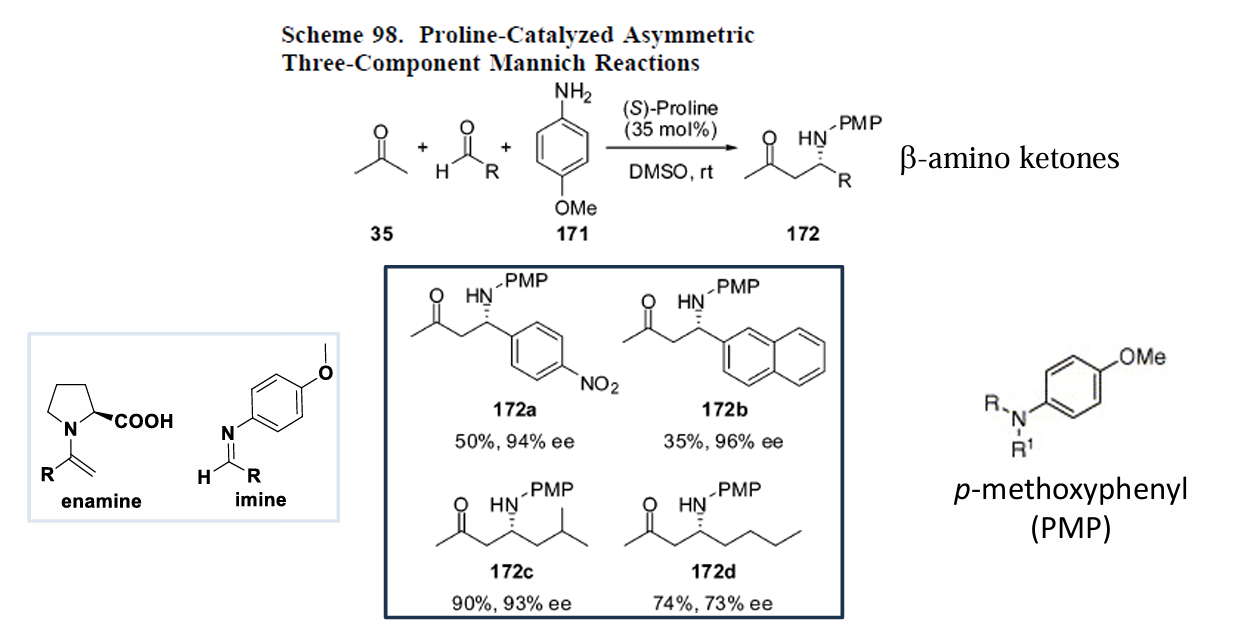 Enammine: reazioni di mannich
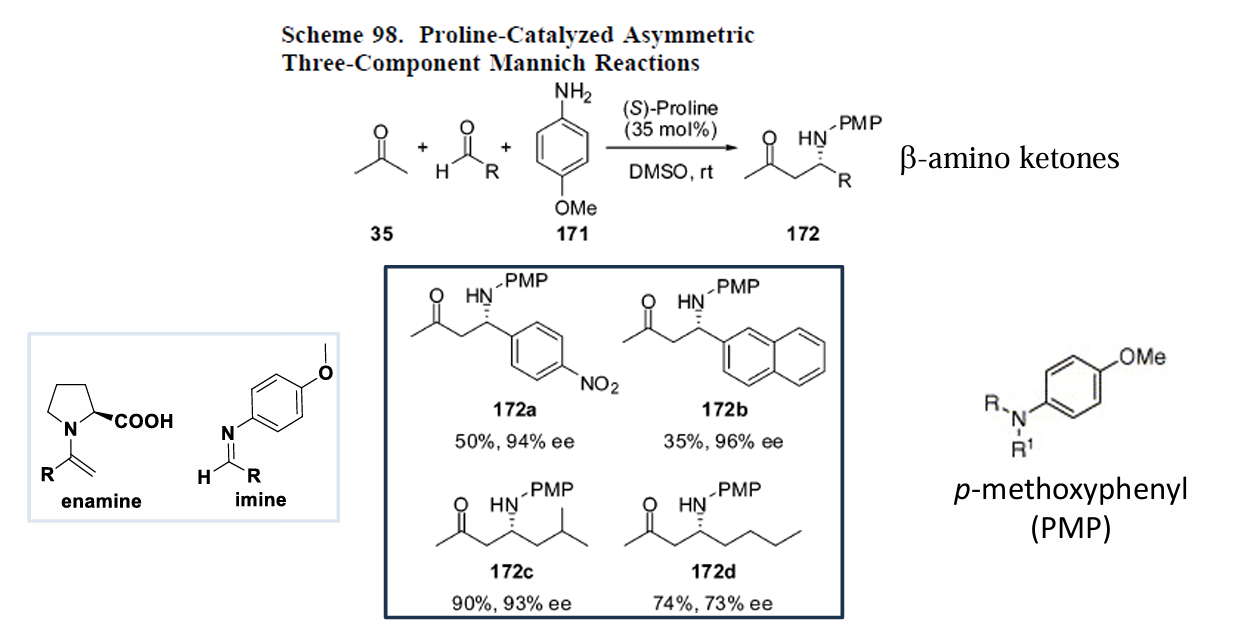 Enammine: Addizioni di Michael
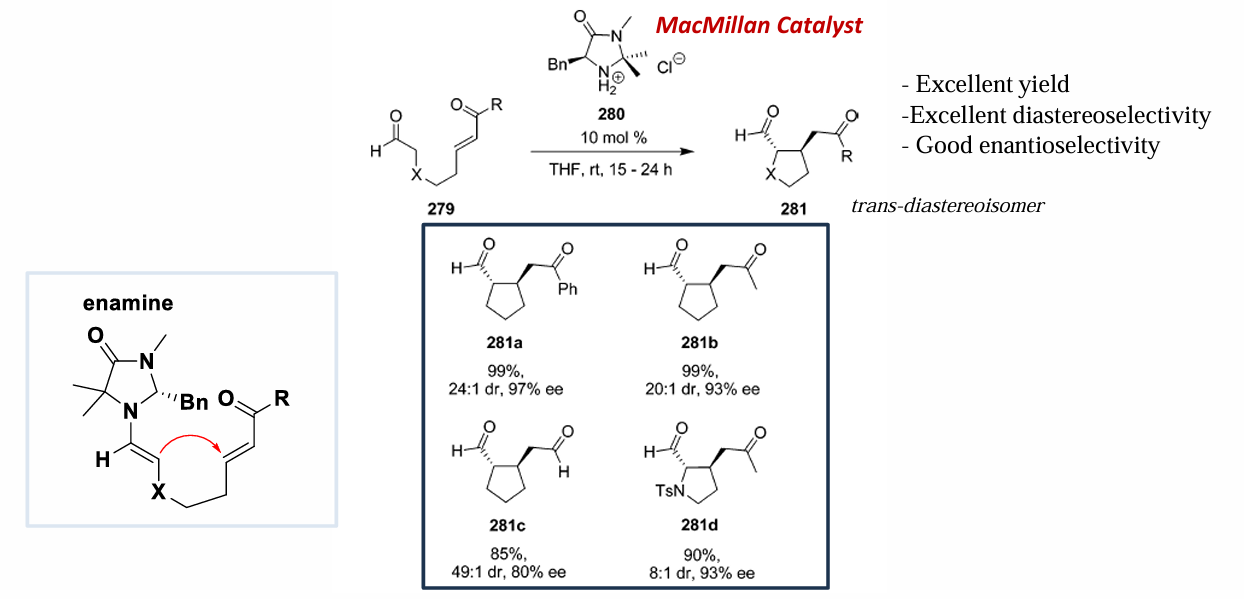 Enammine: Addizioni di Michael
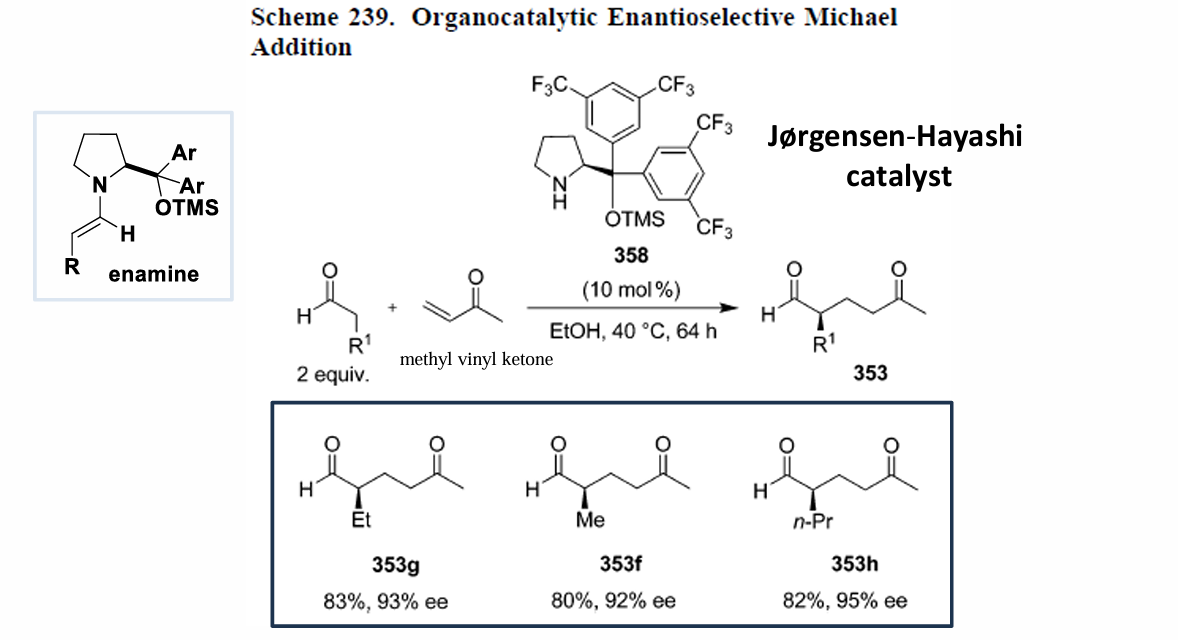 Ioni imminio
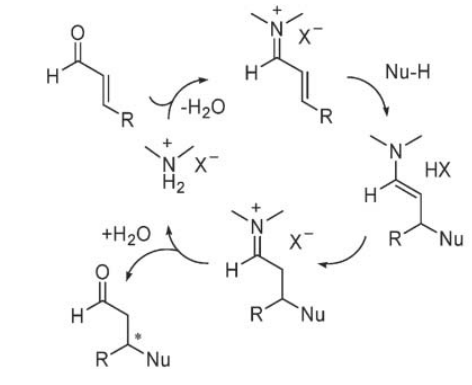 Ioni imminio: Addizioni di Michael
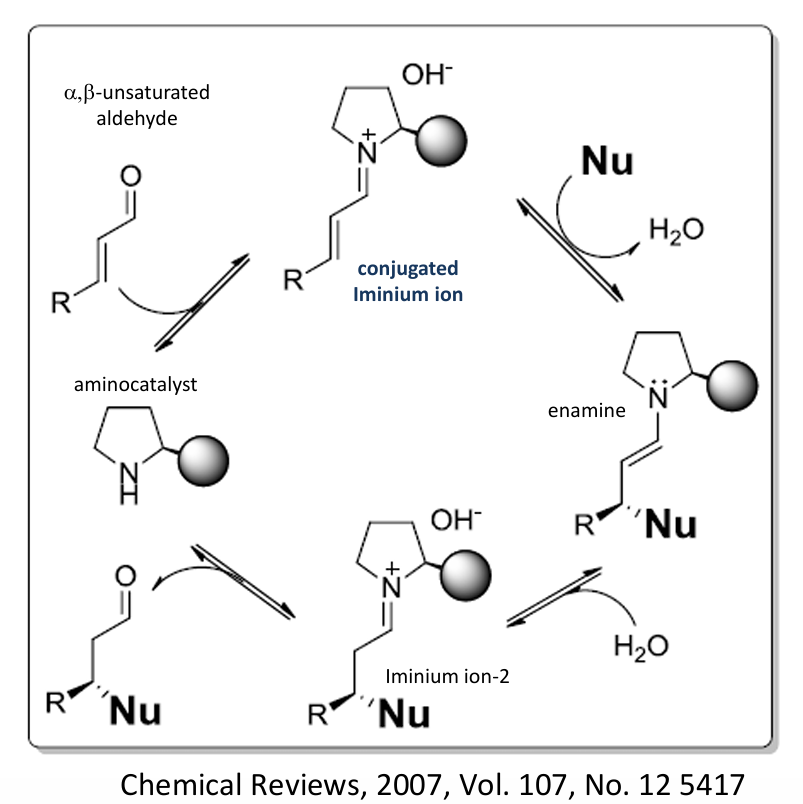 Ioni imminio: Diels-Alder
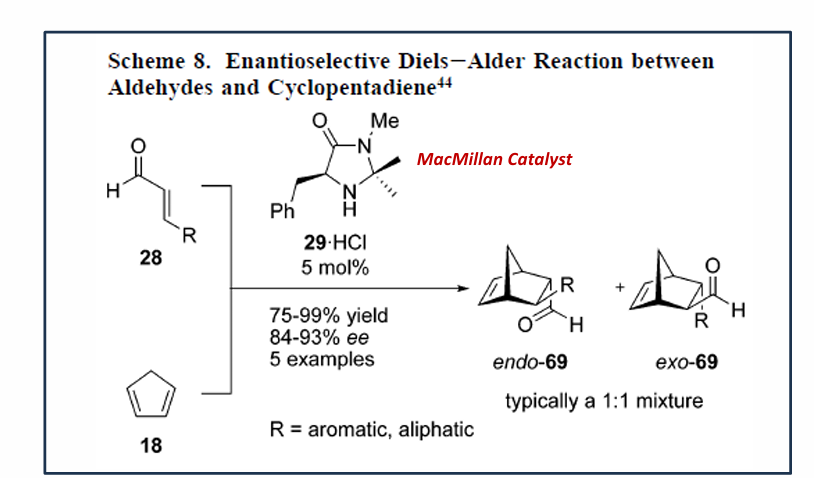 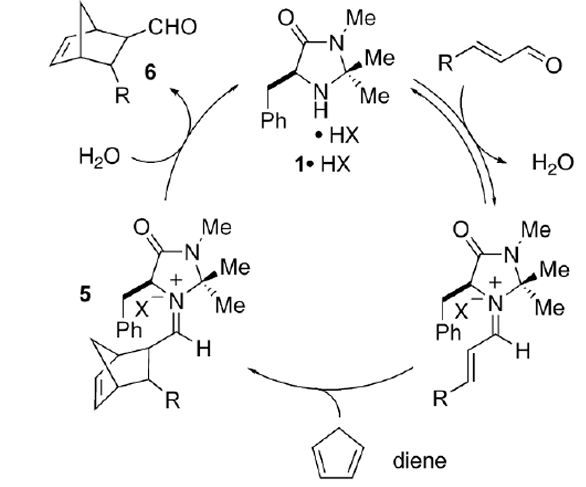 Ioni imminio: Friedel-Crafts
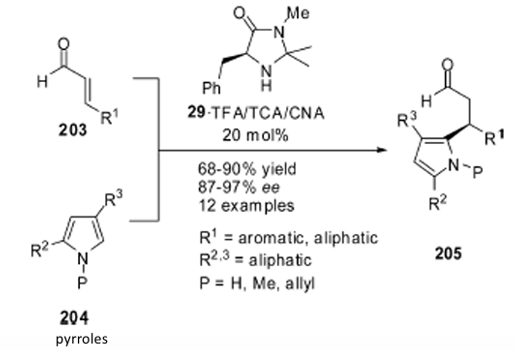 Ioni imminio: Epossidazione
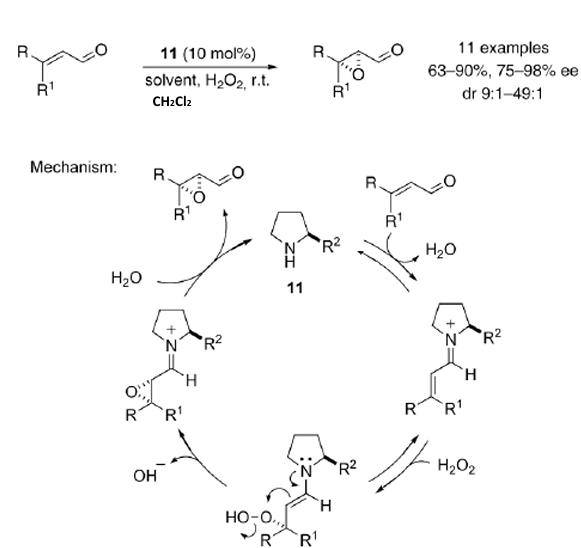 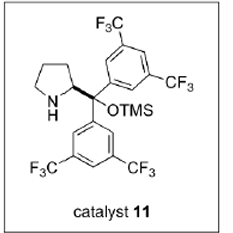 Ioni imminio: Friedel-Crafts
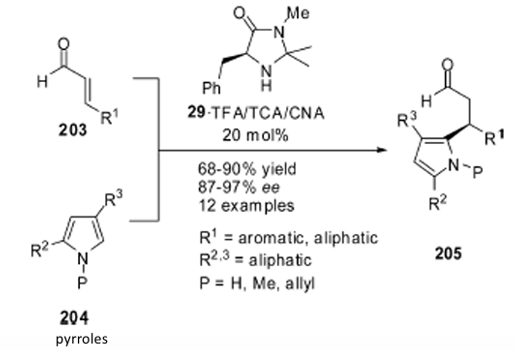 Ioni imminio: Idrogenazione
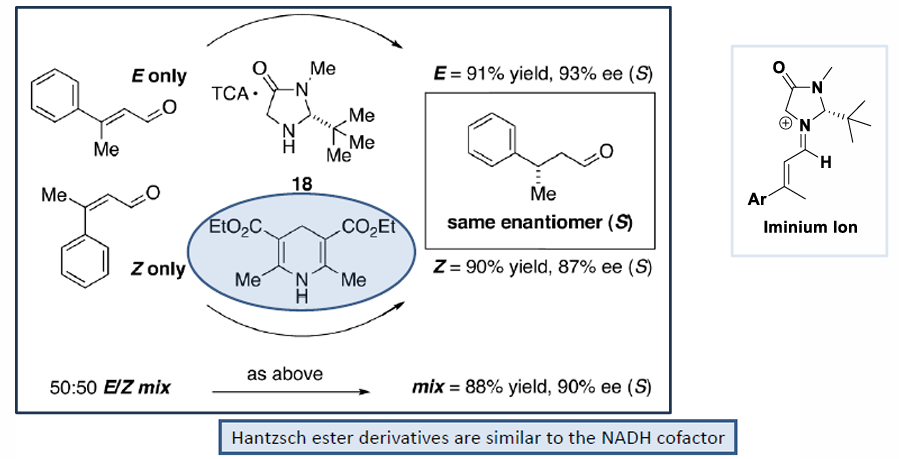 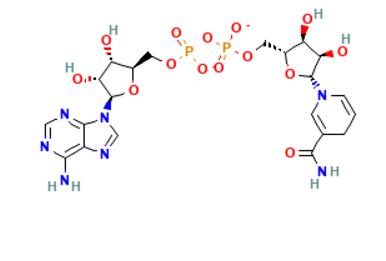 NADH2
Ioni imminio: Reazioni a cascata
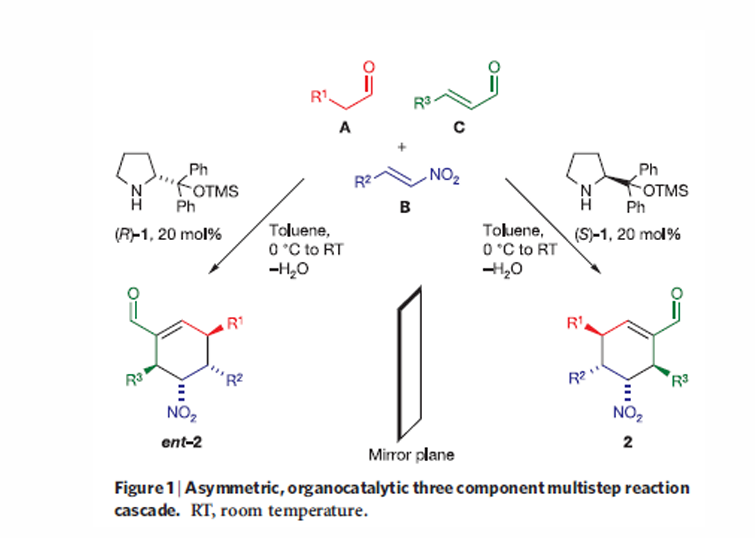 Enders et al Nature, 2006, 441, 863
Ioni imminio: Reazioni a cascata
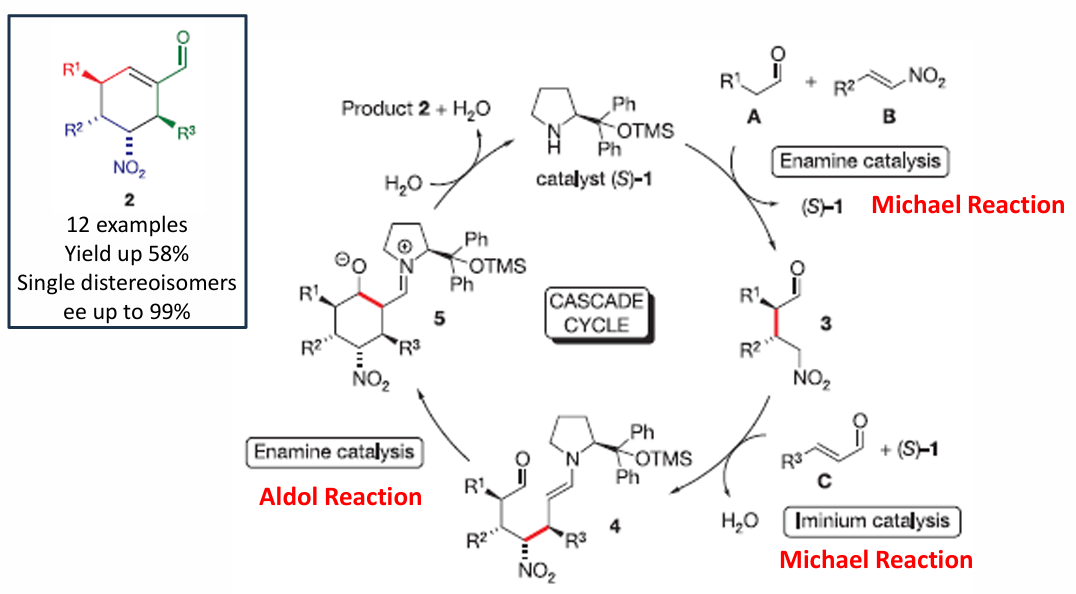 Enders et al Nature, 2006, 441, 863
Ioni imminio: Reazioni a cascata
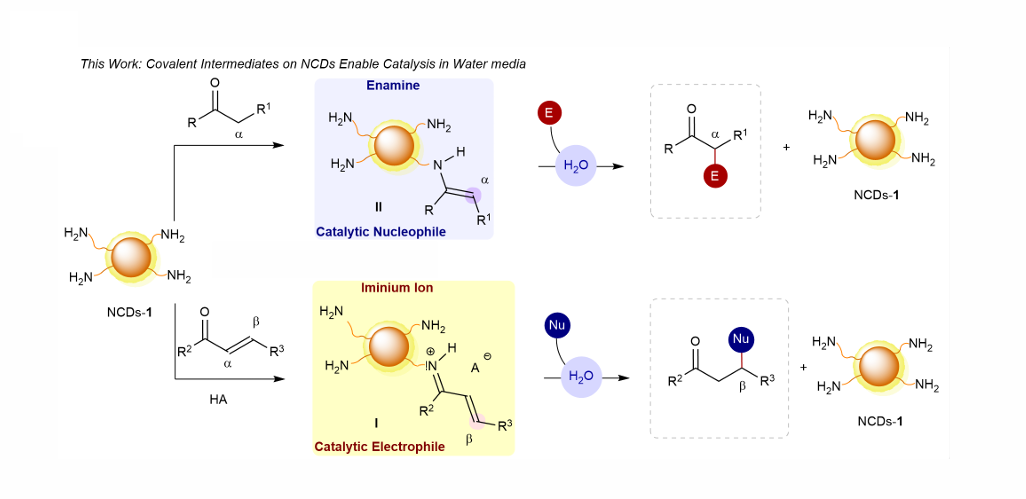 Chem, 2020, 6, 3022-3037